Nemoci srdce a cév, preventivní programy
KLINICKÁ MEDICÍNA – PŘEDNÁŠKA, JARO 2021
Mudr. Nikola nováková 
393832@mail.muni.cz
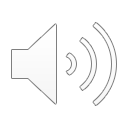 Nemoci srdce a cév, preventivní programy
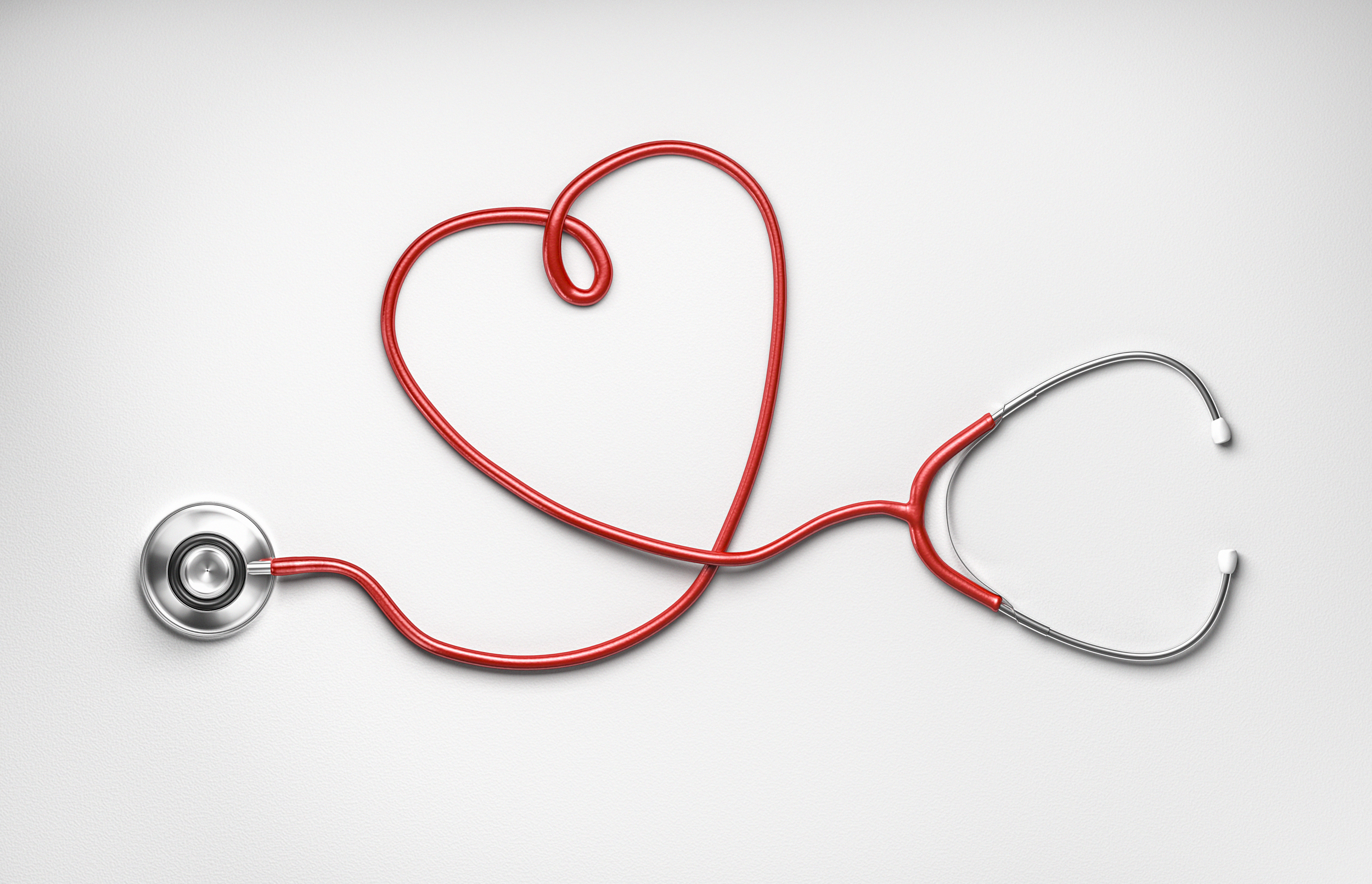 vyšetřovací metody
 cévy – ateroskleróza
 ICHS, infarkt myokardu
 srdeční selhání
 arytmie – fibrilace síní
 nemoci chlopní
 endokarditidy, myokarditidy, perikarditidy
 prevence primární, sekundární
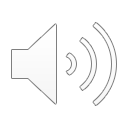 Vyšetřovací metody
- EKG – elektrokardiografie, EKG – Holter 24 hodin
- ECHO srdce – echokardiografie: transtorakální anebo transezofageální
- RTG plic – anatomické postavení, základní vyšetření, patologie
- CT s kontrastní látkou  plicní embolie, cévní malformace, disekce aorty, aneurysmata cév…
- MR – kineticko-morfologické vyšetření
- PET vyšetření – perfuze srdce (zásobení krví), zobrazení nekrotických úseků
- katetrizace a PCI – selektivní koronarografie, perkutánní koronární intervence – dg. a terapie IM, výkony na cévách, srdeční katetrizace (hledání arytmogenního ložiska)
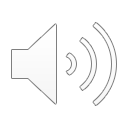 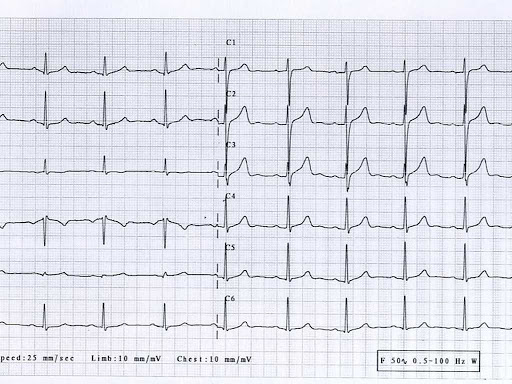 Fyziologické EKG
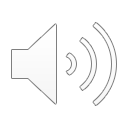 http://www.ucebnice-ekg.cz/index.php?option=com_content&view=article&id=3:f01-fyziologicke-ekg-a-technicke-problemy-ekg-nahravek&catid=9&Itemid=106
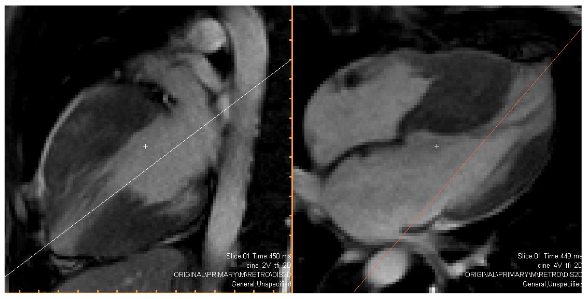 CT srdce 
- rekonstrukce
MR srdce
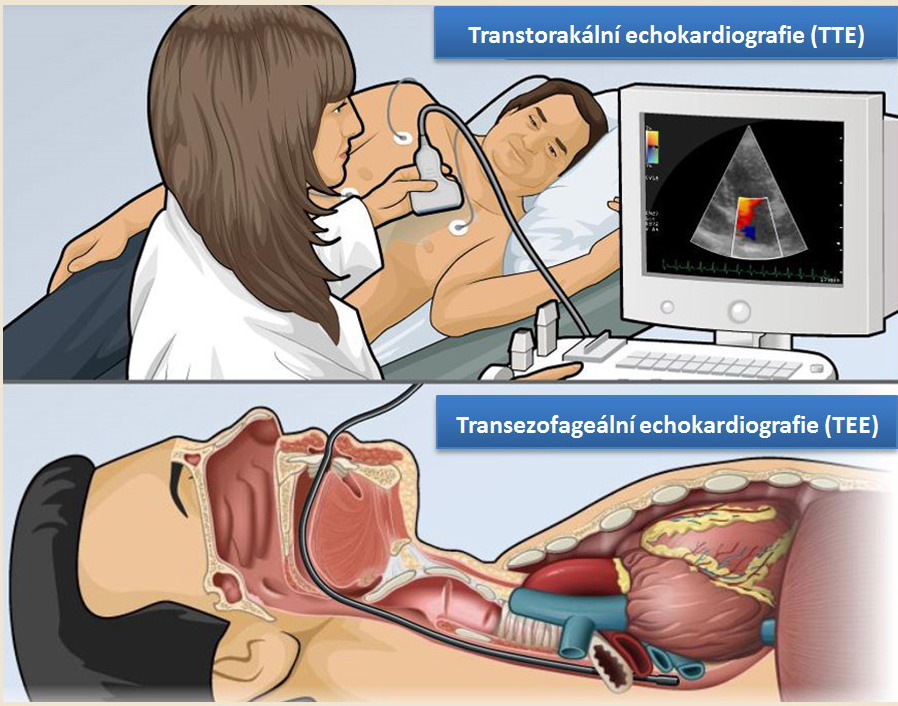 ECHO srdce
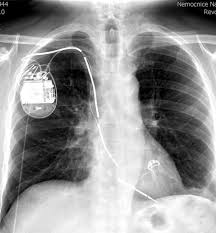 RTG srdce + plíce
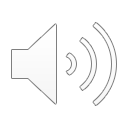 https://www.cmp-brno.cz/Echokardiografie.html, www.ikem.cz, www.kardio-cz.cz
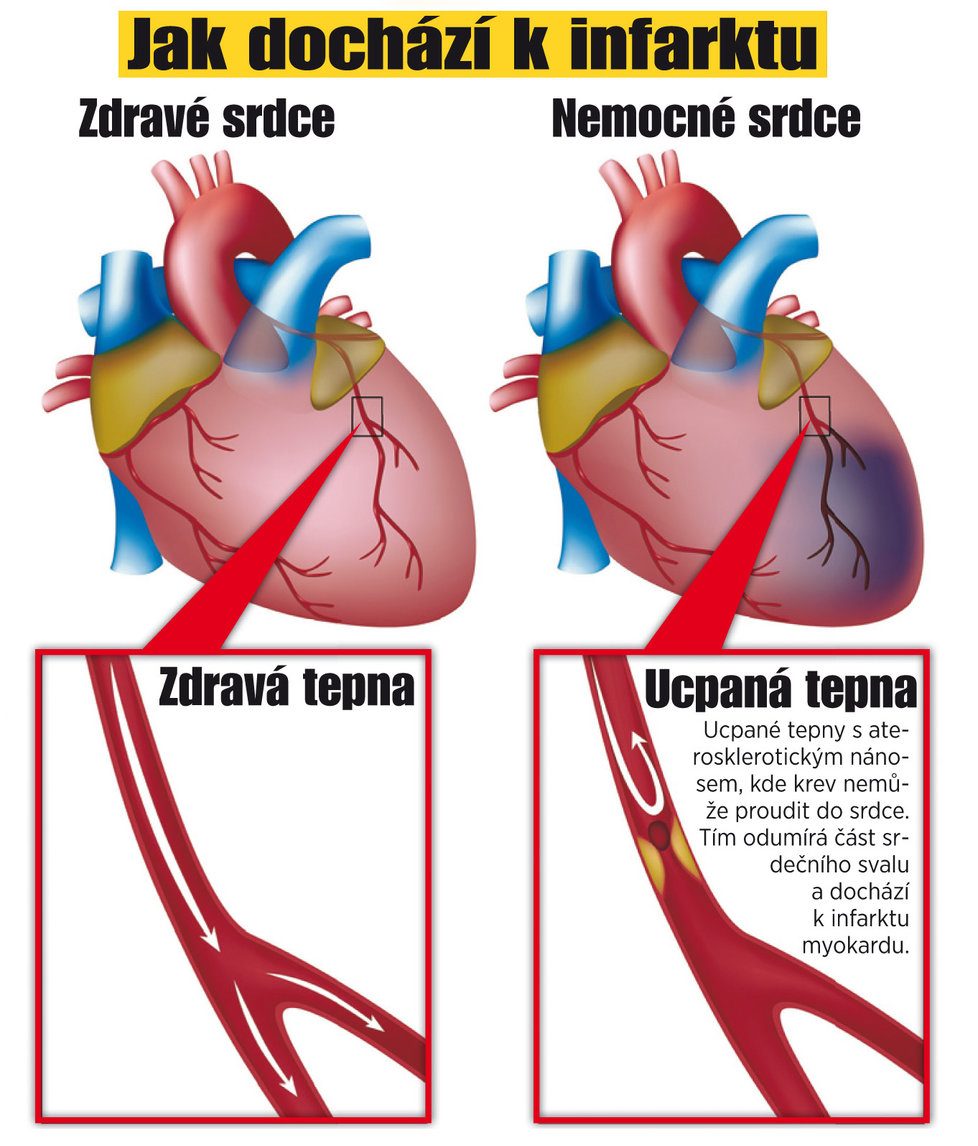 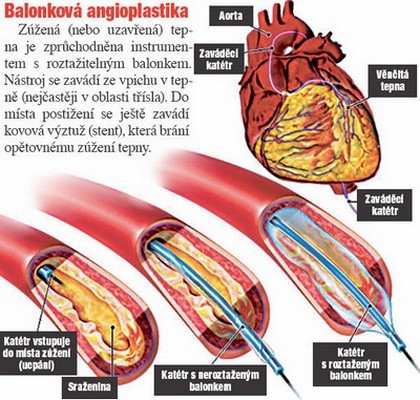 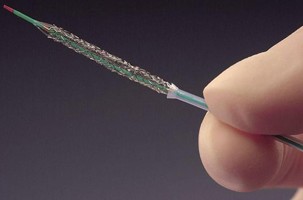 Perkutánní koronární intervence – PCI, 
použití stentu při terapii IM
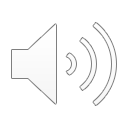 https://vysetrenisrdce.cz/print.php?type=A&item_id=12
Ateroskleróza
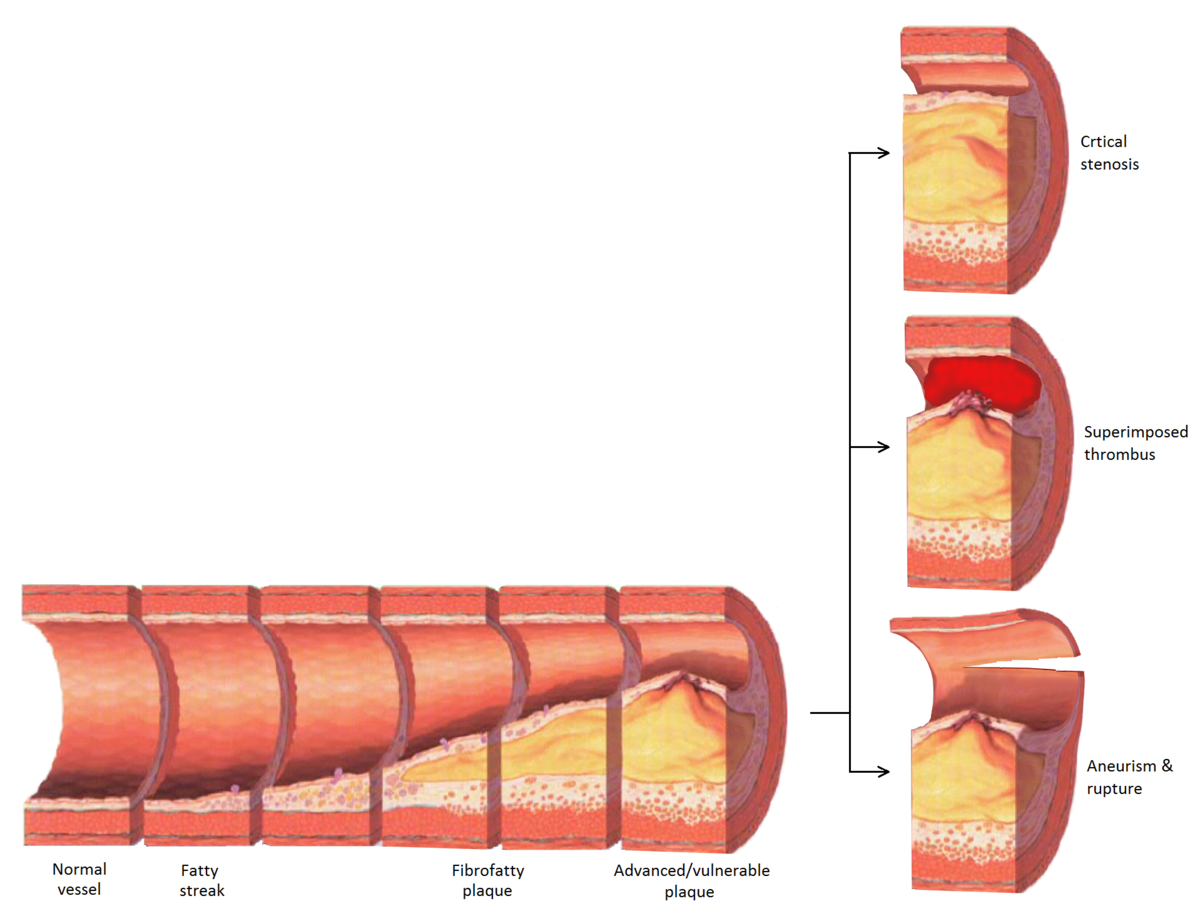 - chronické progresivní onemocnění cévní stěny charakterizované místní akumulací lipidů a dalších komponent krve a fibrózní tkáně ve stěně arterií (intima)  chronický zánět stěny cévy s nadměrnou proliferací stěny arterie na různé podněty, zejména na modifikované LDL
- ateroskleróza postihuje především velké a středně velké arterie, nejčastěji: koronární artérie, hrudní aorta, a. poplitea, a. carotis interna a tepny Willisova okruhu (v mozku)
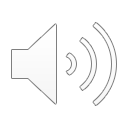 https://www.wikiskripta.eu/w/Ateroskler%C3%B3za
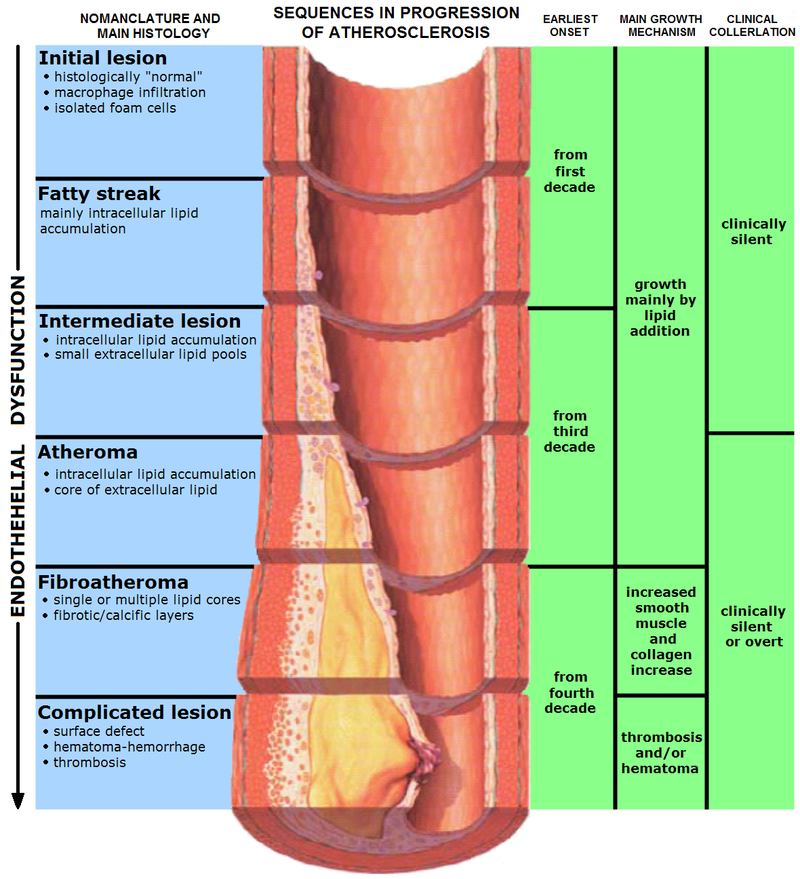 Vývoj aterosklerózy:
1. časná léze – initial lesion, izolované pěnové bb
2. tukový proužek (fatty streak) hromadění pěnových bb = makrofágy ve stěně cévy požírající lipidy z krve, jsou žluté, bez prominence do lumen
3.  intermediánní léze – malé množství extracelulárně uložených lipidů z odumřelých pěnových bb
4. aterom – vznik lipidového jádra, extracelulárně akumulované lipidy
5. fibroaterom – proliferace bb hladkého svalstva v intimě cév, fibrinová vlákna a ztluštění formace
6. komplikovaná léze– kalcifikace plátů, degenerace, ulcerace, krv., RUPTURA  adheze trombocytů, agregace, vznik TROMBU = příčina uvávěru cévy

 stabilní pláty
 nestabilní pláty – st.5+6, větší tendence k ruptuře
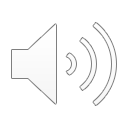 https://www.wikiskripta.eu/w/Ateroskler%C3%B3za#/media/File:Endo_dysfunction_Athero.PNG
AterosklerózaRIZIKOVÉ FAKTORY:
NEOVLIVNITELNÉ
věk
pohlaví
rasa
genetická výbava
osobní anamnéza
OVLIVNITELNÉ
životní styl
kouření 
strava bohatá na tuky
málo pohybu
obezita
dyslipidémie
hypertenze
psychosociální faktory
Tabulka SCORE 
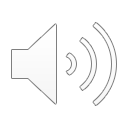 SCORE – odhad rizika úmrtí v důsledku srdečně-cévního onemocnění v následujících deseti letech na základě 5 faktorů: 
 VĚK, POHLAVÍ, KOUŘENÍ, hodnota SYSTOLICKÉHO TLAKU (tzv. "horního") a hodnota celkového CHOLESTEROLU.
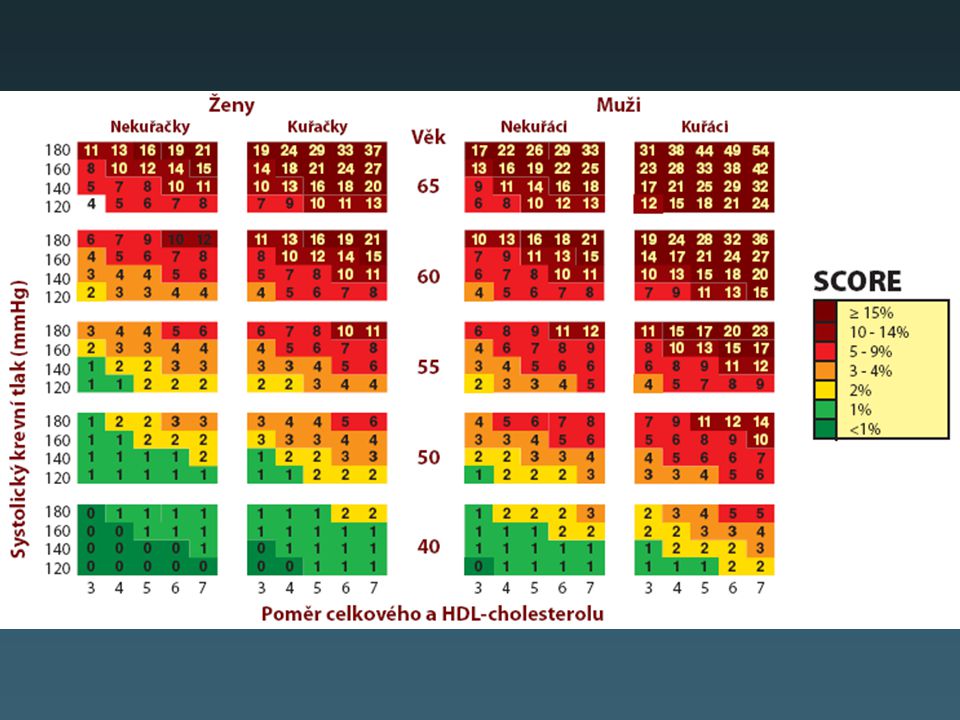 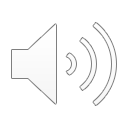 http://www.szu.cz/tema/prevence/score
ICHS
= ischemická choroba srdeční
- postižení koronárních tepen aterosklerózou  snížení průtoku krve a nedostatečnému okysličení srdeční tkáně (ischemie)
- ischemie reverzibilní anebo ireverzibilní
- nejznámější forma ICHS je infarkt myokardu
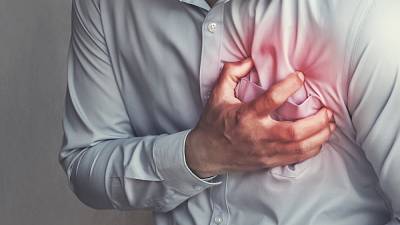 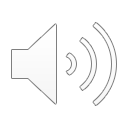 ICHS
AKUTNÍ ICHS
CHRONICKÁ ICHS
 INFARKT MYOKARDU
- dojde k nekróze srdce, VIZ DÁLE…
 nestabilní angina pectoris
- hemodynamicky významná stenóza 60-70% bez nekrózy, bolesti na hrudi kolísající
 náhlá srdeční smrt
 st.p. IM (nad 6 měsíců)
 stabilní angina pectoris
- krátkodobá reverzibilní ischemie při zvýšených metabolických nárocích (stres, pohyb)
 vazospastická angina pectoris
- spasmy koronárních tepen při zvýšené zátěži
 chronické srdeční selhání v důsledku ISCH – v důsledku dlouhodobě probíhající ICHS začne srdce selhávat…
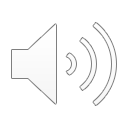 INFARKT MYOKARDU
- akutní stav v kardiologii
- ložisková nekróza srdeční svaloviny způsobená nerovnováhou mezi přísunem živin (kyslíku) a metabolickými nároky srdeční svaloviny
- příznaky: klinicky - bolest na hrudi, často vystřeluje do levé ruky, do krku,strach ze smrti, vegetativní doprovod – nauzea, bolesti břicha, diabetici – snížená bolest, často zcela netypické bolesti!!
- na EKG a/typický obraz, laboratorně elevace troponinu, myoglobinu, CK-MB
- tp = co nejdřívější rekanalizace ucpané tepny, farmaka pro rozpuštění trombu – ASA, clopidogrel, nitroglycerin, analgetika
- možné komplikace: dle velikosti postižení okrsku a úspěšnosti rekanalizace PCI: jizvy, remodelace komor, snížení kontraktility, akineze, aneurysma srdeční stěny, ruptura šlašinek, chlopenní vady, arytmie…
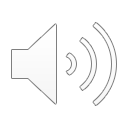 SRDEČNÍ SELHÁNÍ
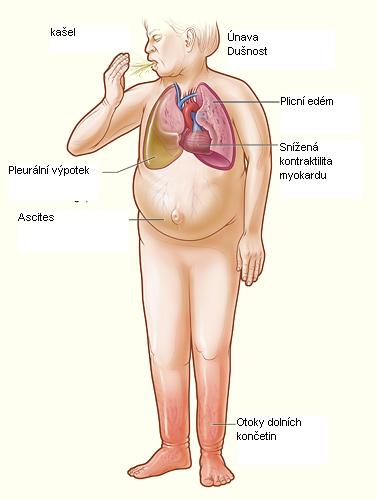 - skupina onemocnění charakterizovaná znaky srdeční nedostatečnosti 
- srdce selhává jako pumpa
– konečné stádium onemocnění chlopní, po IM, pozánětlivě, kardiomyopatie…
- klinické potíže: dušnost, únava, nevýkonnost, snížení tolerance fyzické zátěže
- fyzikální známky: ↑TF, oboustranné otoky DKK, městnání krve v plicním oběhu  fluidothorax – chrůpky při poslechu plic
- terapie: 
režimová opatření 
farmakoterapie – ACEi/sartany, beta-blokátory, diuretika, digoxin…
přístrojová terapie – pacemaker, defibrilátor, transplantace srdce
- klasifikace NYHA  viz dále
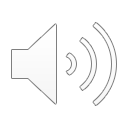 https://www.wikiskripta.eu/w/Srde%C4%8Dn%C3%AD_selh%C3%A1n%C3%AD_(interna)#/media/File:Heartfailure-CS.JPG
NYHA = New York heart association - funkční klasifikace srdečního selhání
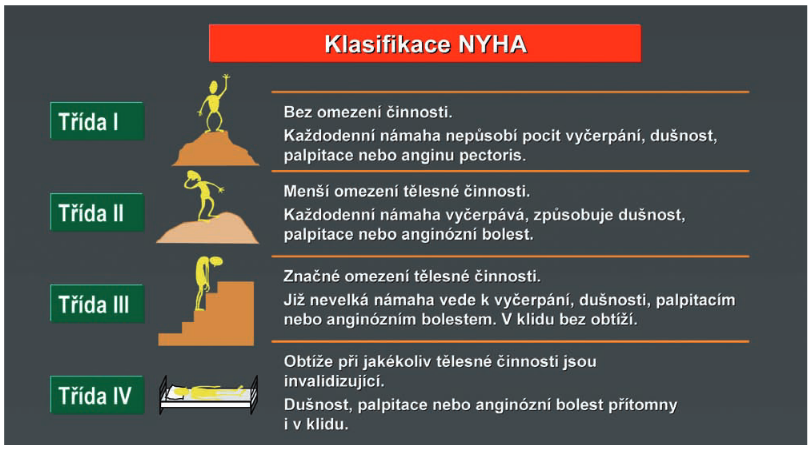 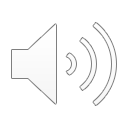 http://actavia.e-coretvasa.cz/pdfs/cor/2008/05/11.pdf
ARYTMIE
- nepravidelnosti srdečního rytmu	
dělení podle rychlosti rytmu: bradykardie (<50/min) a tachykardie (>100/min)
dělení podle vzniku poruchy: poruchy tvorby a poruchy vedení vzruchu
dělení podle místa vzniku: supraventrikulární (nad Hissovým svazkem) a komorové (vychází ze myokardu komor)
- projevy: paplpitace, syndrom hypoperfuze – náhlý kolaps, slabost, synkopa, ondlení, dušnost, náhlá smrt
- dg: EKG, EKG Holter 24h, ergometrie, invazivní elektrofyziologie…
- tp: režim, dieta (kofein, alkohol, energy-drinky), vagové manévry při tachykardii, farmakotp – antiarytmika, kardiostimulace – trvalá nebo dočasná
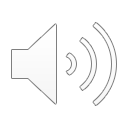 ARYTMIE
bradyarytmie
tachyarytmie
- respirační arytmie
- SSS = sick sinus syndrom (<40/min)
- AV blok – 3.stupně
- extrasystoly
- fibrilace síní  viz dále
- flutter síní
- fibrilace komor
- flutter komor
Komorové arytmie jsou nejzávažnější!!! Ohrožují pacienta na životě – první pomoc je úder do prekordia, okamžité zahájení kardiopulmonální resuscitace (KPR) a pokud je dostupná, tak defibrilace.. vždy volat RZP
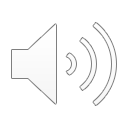 FIBRILACE SÍNÍ
- nejčastější arytmie, hlavně u starších pacientů
- nepravidelná a chaotická aktivita síní (tzv. míhání)
- projevy: může být zcela asymptomatická či příznaková (palpitace, dušnost…)
- tp: 
kontrola komorové frekvence
obnovení a udržení normálního 
sinusového rytmu srdce
– BB, antiarytmika
- elektrická akrdioverze
prevence trombembolie 
= ANTIKOAGULACE
--->  WARFARINIZACE, NOAC, LMWH
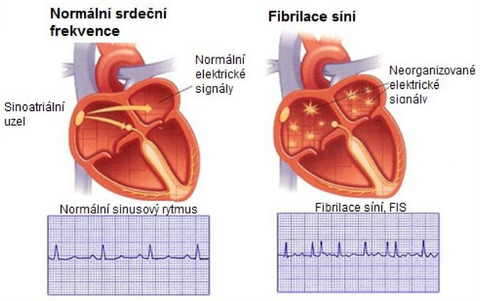 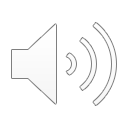 CHLOPENNÍ VADY
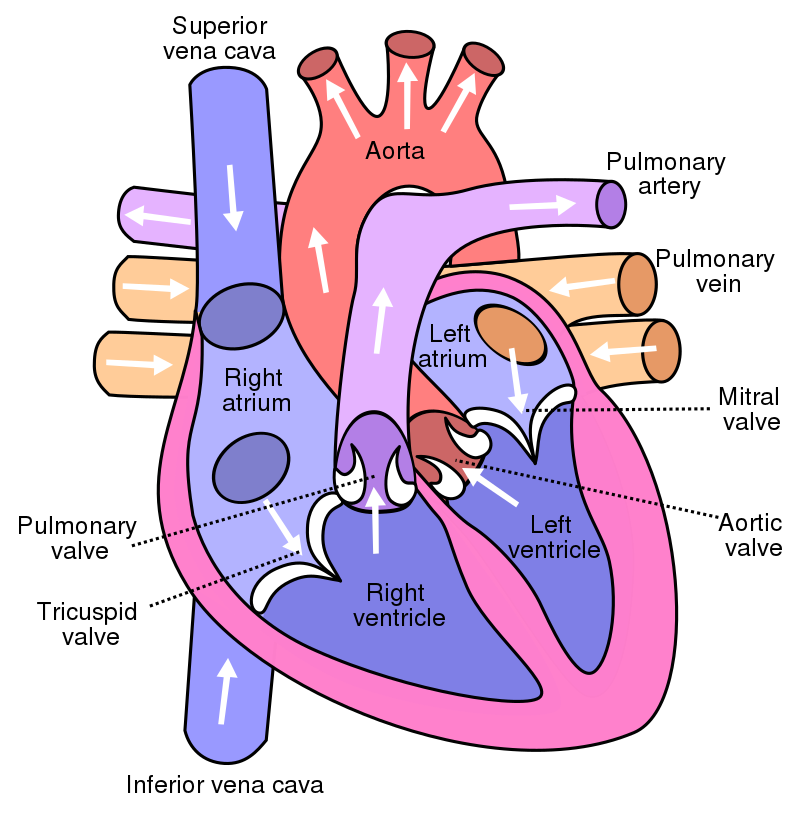 stenózy = zúžení – zvýšená zátěž srdce, větší tlak a hypertrofie srdce
regurgitace = nedomykavost – návrat krve zpět, objemové přetížení srdce
- příčiny: degenerativní onemocnění, ateroskleróza, vrozené vady, po revmatické horečce - dříve časté
- aortální stenóza – nejčastější – typický systolický šelest při poslechu srdce
- terapie: plastika chlopně, umělá chlopeň, tansplantace srdce
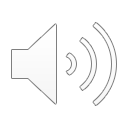 https://cs.wikipedia.org/wiki/Aort%C3%A1ln%C3%AD_chlope%C5%88#/media/Soubor:Diagram_of_the_human_heart.svg
ZÁNĚTY SRDCE
- ENDOKARDITIDY 
zánět endokardu nebo chlopní
příčina – odontogenní infekce (HACEK - Hemofillus, Actinobacillus, Cardiobacterium, Eikinella, Kingella), Candida, Bacillus vzácněji
rizikové výkony: extrakce zubů, implantace, chir. zákroky na dásni, adenotomie, tonsilektomie, endoskopie, operační výkony na GIT 
profylaxe ATB – rizikový nemocný se srdečním onemocněním (chlopenní vada, umělá chlopeň, endokarditis v anamnéze, st.p. srdeční operaci…)

- MYOKARDITIDY – zánět srdečního svalu (viry, bakterie, chemické poškození – olovo, arzén, hadí jedy, léky, radiace)  klid na lůžku, ATB
- PERIKARDITIDY – zánět osrdečníku (idiopatická, viry, bakterie, TBC, urémie, malignita, po infarktu)  klid na lůžku, ATB
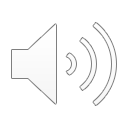 PRIMÁRNÍ PREVENCE
- nejlépe je onemocnění předcházet  
- zabránit vzniku aterosklerotických vaskulárních nemocí, snížit počet náhlých úmrtí z kardiovaskulárních příčin 
- součást preventivní prohlídky u praktického lékaře – určení kardiovaskulárního rizika, např. SCORE
 zanechat kouření, regulace příjmu alkoholu, zdravá strava, přiměřená pohybová aktivita 
 sledování lipidového spektra s dosažením cílových hodnot cholesterolu, LDL
 sledování krevního tlaku
 snížení výskytu aterosklerózy, ICHS, CMP, diabetu…
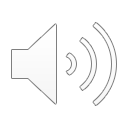 SEKUNDÁRNÍ PREVENCE
- ovlivnění progrese již vzniklých onemocnění, zabránit recidivě akutních příhod a úmrtí, snížení invalidity a předčasných úmrtí

 režimová opatření: zákaz kouření, alkohol, omezení solení, zdravá strava, pravidelná fyzická aktivita – pes 
 kompenzace přidružených onemocnění: diabetes, hypertenze, koagulopatie..
 farmakoterapie: 
hypolipidemika = statiny
ACE inhibitory/sartany, betablokátory, 
antiagregancia: kyselina acetylsalicylová 75–100 mg/den, clopidogrel 75 mg/den, resp. ticagrelor 2x90 mg/den nebo prasugrel 10 mg/den;
antikoagulancia: u pacientů po IM se současnou fibrilací síní, aneurysmatem levé komory, nástěnným trombem nebo s plicní embolií v anamnéze; cílem je dosažení INR = 2,0–2,5při warfarinizaci
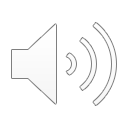 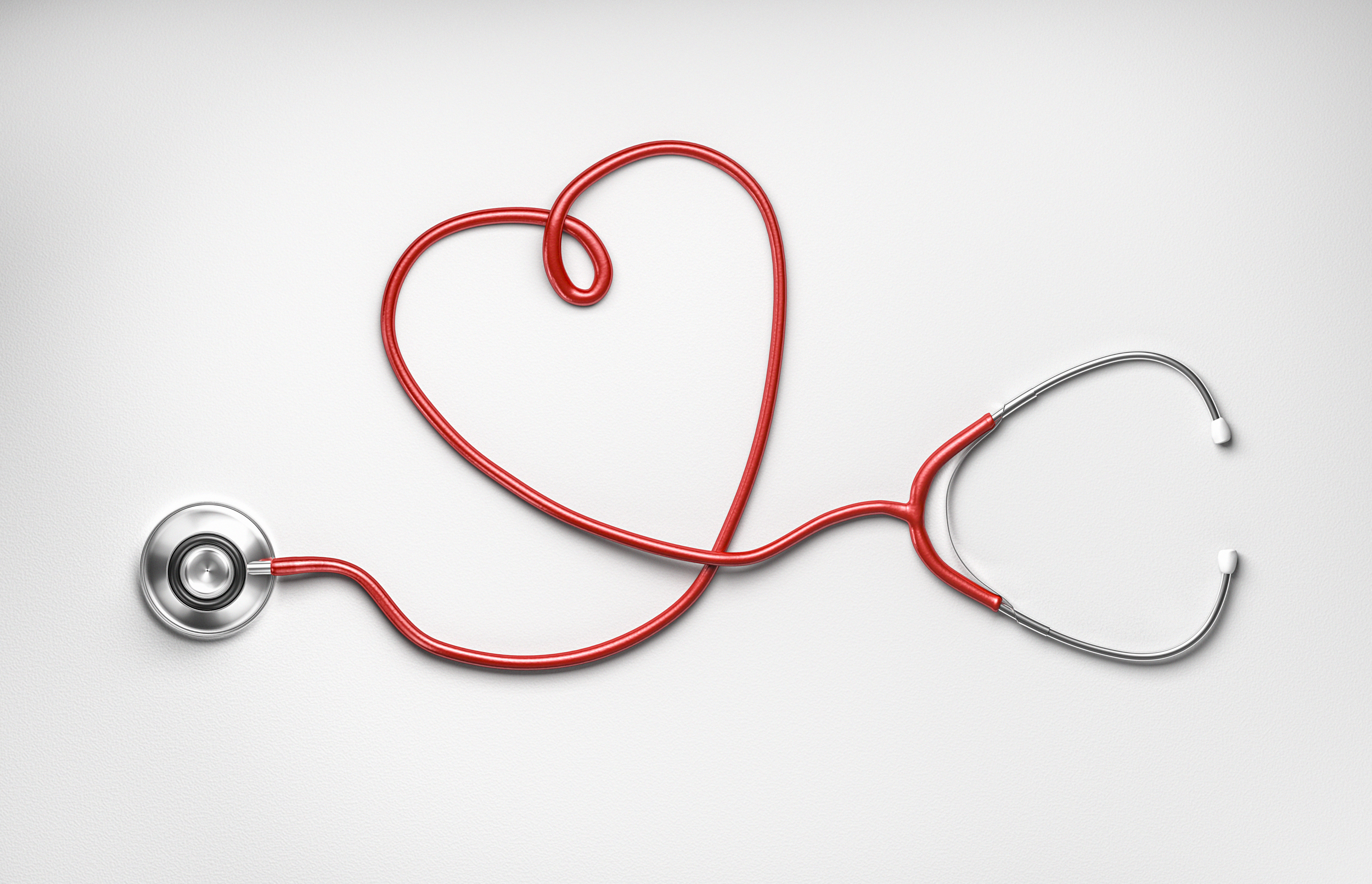 Děkuji za pozornost!
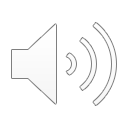